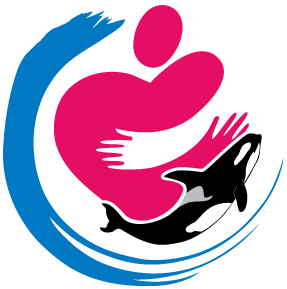 Results of the 2019Coos County Point in Time Count
Maggie Bartholomew
mbartholomew@orcca.us
Raw Numbers
1299 in 2019
940 in 2018
36% increase in individuals
27% increase in households
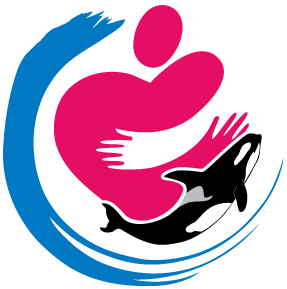 Coos County 2019 Point in Time Count
Improvements to Methodology
Significant in volunteer participation in Powers and Lakeside

Intentionally less stations in Bay Area

More volunteers experiencing homelessness
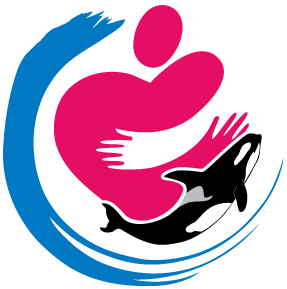 Coos County 2019 Point in Time Count
Added Survey Questions
How long have you been in this county?

If less than 1 year, where did you travel from?

If less than 1 year, how did you get here?

If less than 1 year, what made you choose this county?
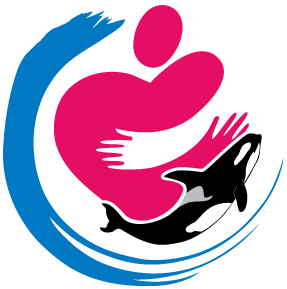 Coos County 2019 Point in Time Count
How long have you been in this county?
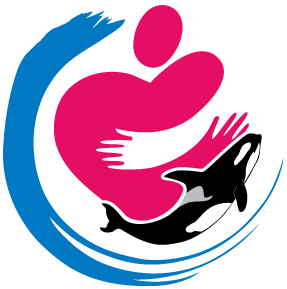 Coos County 2019 Point in Time Count
If less than 1 year, where did you travel from?
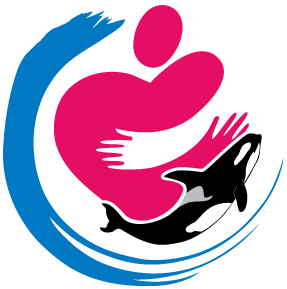 Coos County 2019 Point in Time Count
If less than 1 year, how did you get here?
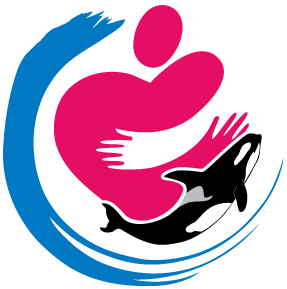 Coos County 2019 Point in Time Count
If less than 1 year, what made you choose this county?
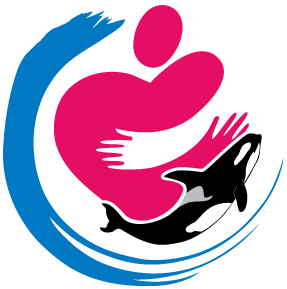 Coos County 2019 Point in Time Count
Children 0-6 Years Old
For the purposes of this report “homelessness” is self reported, so it includes temporarily doubled up with friends or family.
“Unsheltered” refers to individuals who are living in any place that is not intended for human habitation.
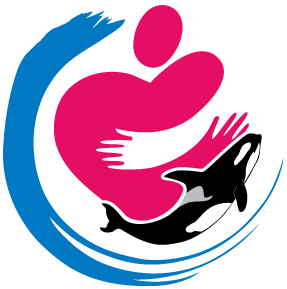 Coos County 2019 Point in Time Count
Children 0-6 Years Old
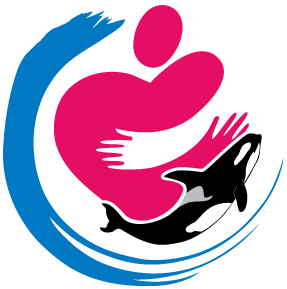 Coos County 2019 Point in Time Count
Children 0-6 Years Old
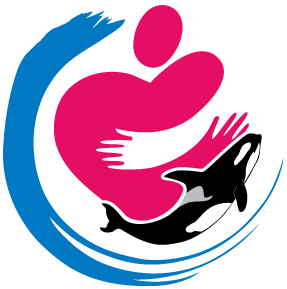 Coos County 2019 Point in Time Count
Children 0-6 Years Old
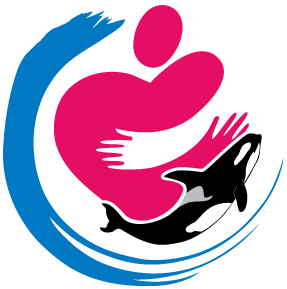 Coos County 2019 Point in Time Count